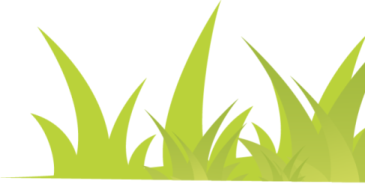 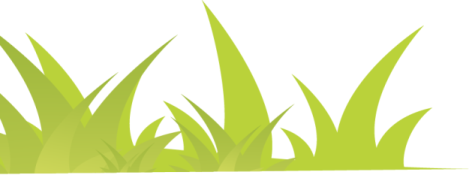 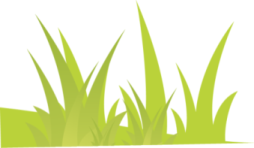 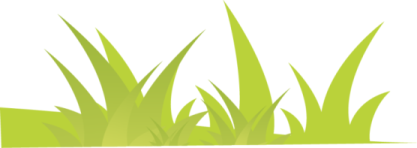 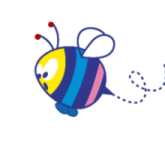 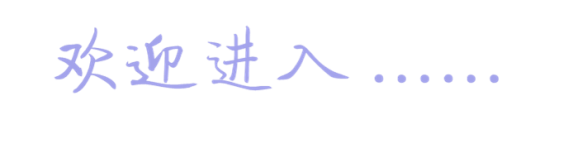 A   Reading  Class  of  Grade 8

------Someday
School: No.35 Middle School
Teacher：Zang yonghui
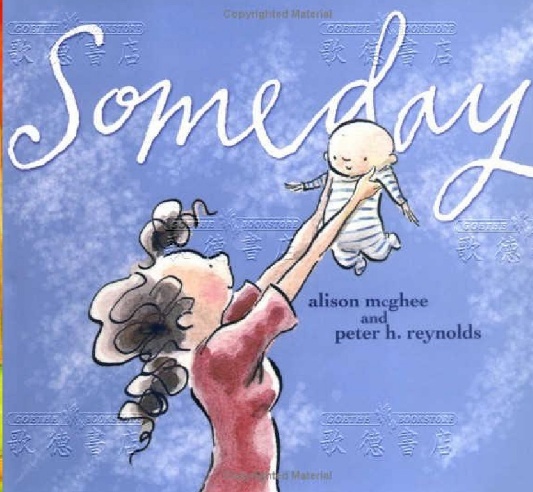 1.Who wrote this article?   
2.“I” refers to___“You” refers to ___
3.What`s the mom doing now?
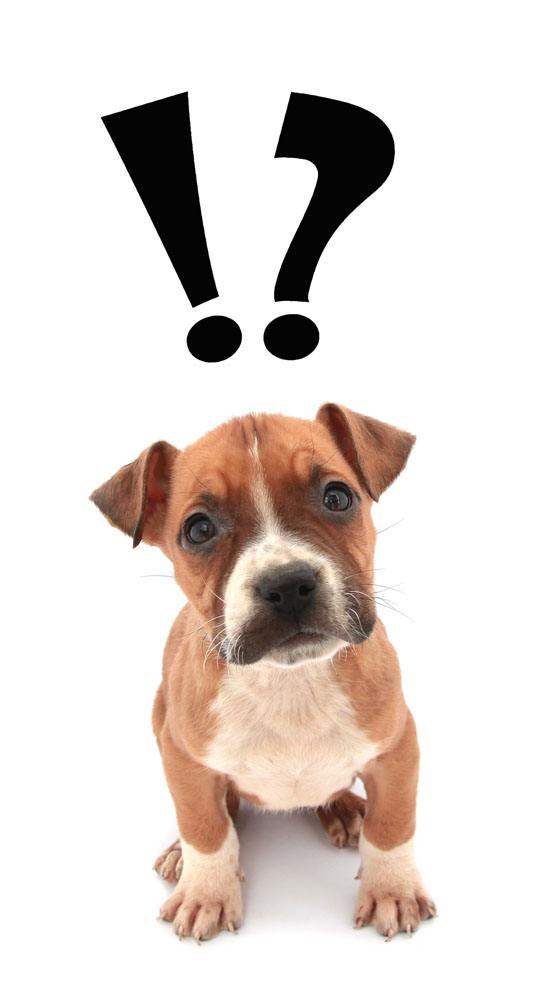 Read  & Think
1.Find out different stages（阶段）in the daughter`s life

2.Where are the  stages ?
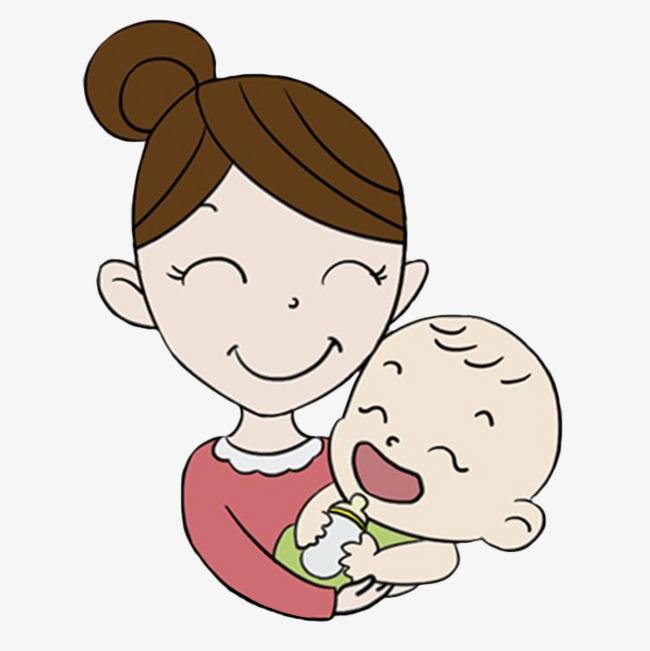 Mom
Young lady
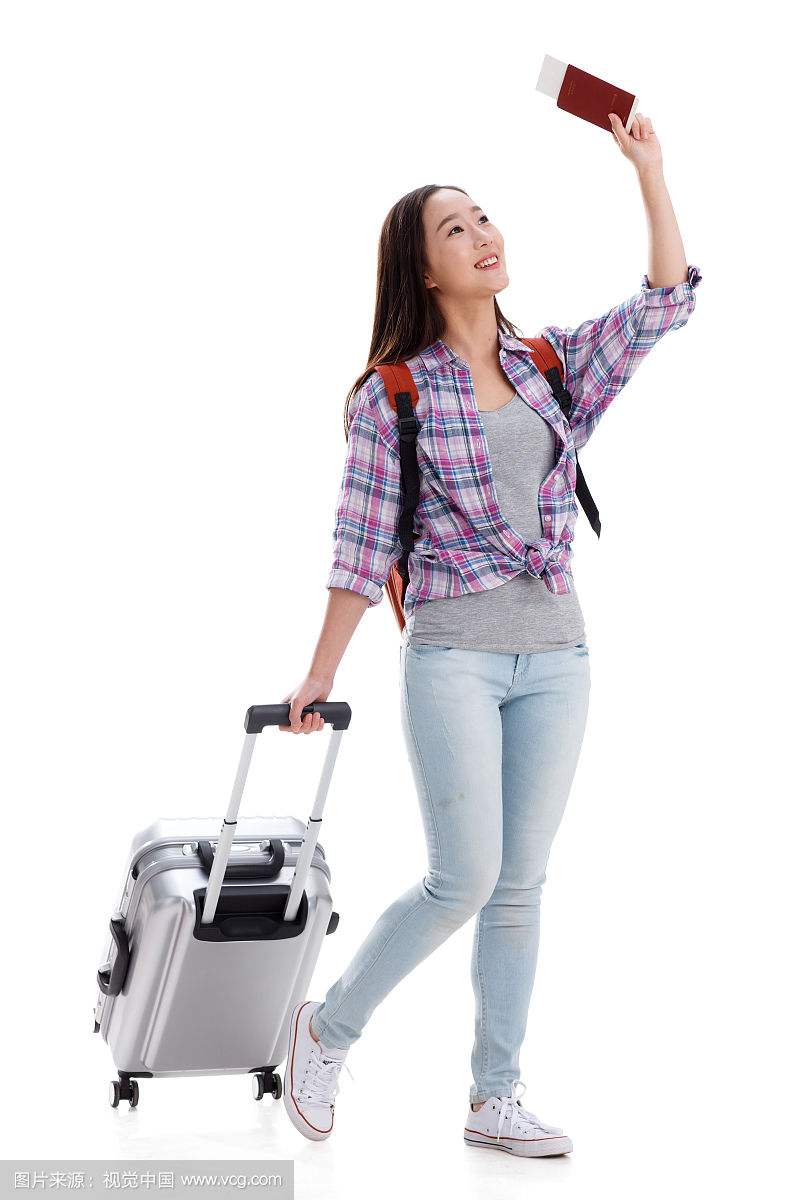 Teenager
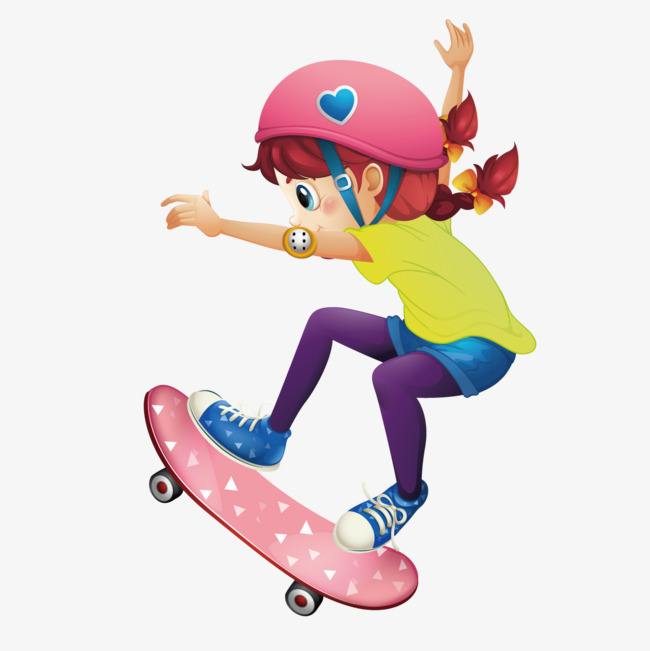 Child
P15-P18
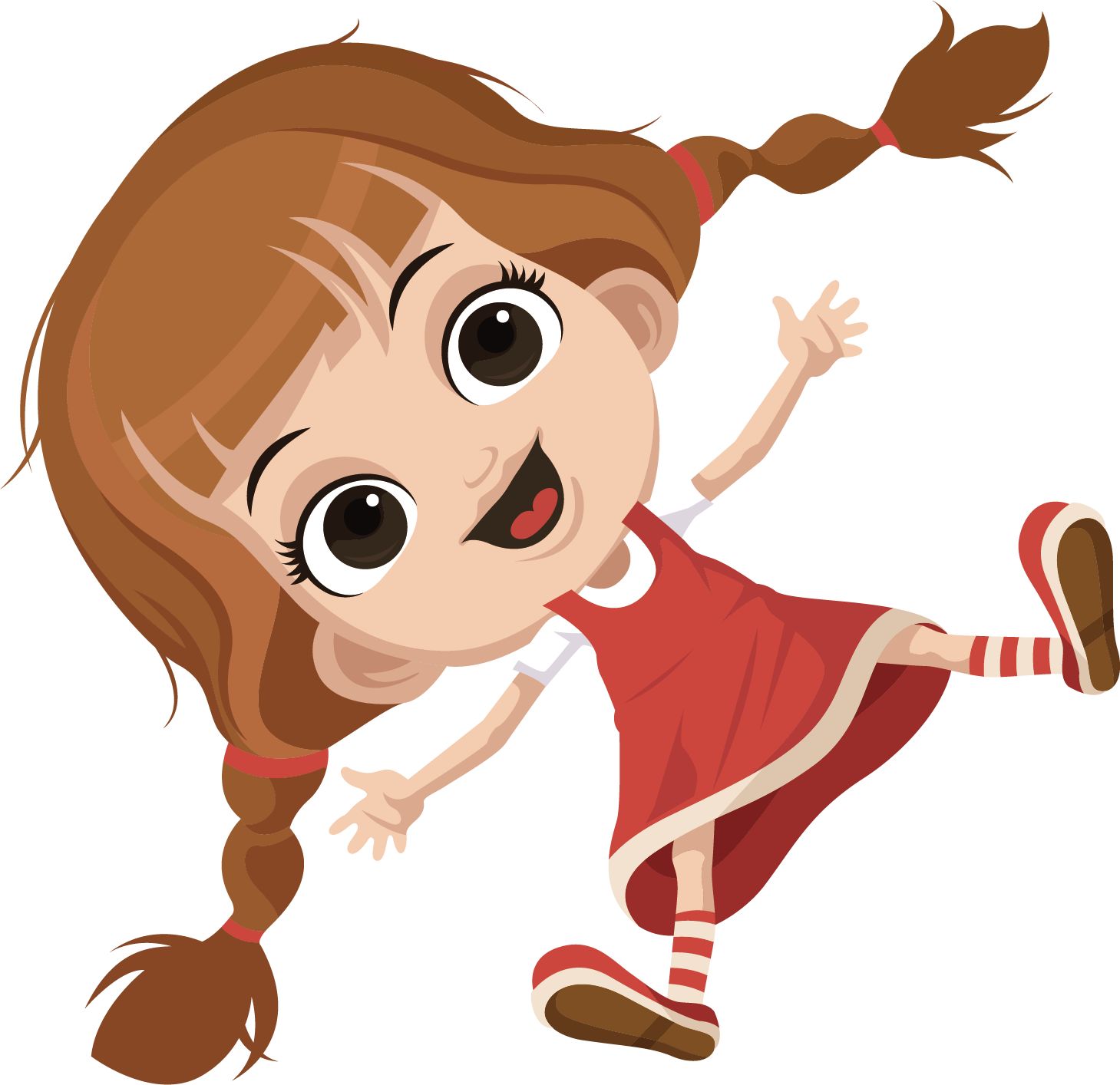 P13-P14
Baby
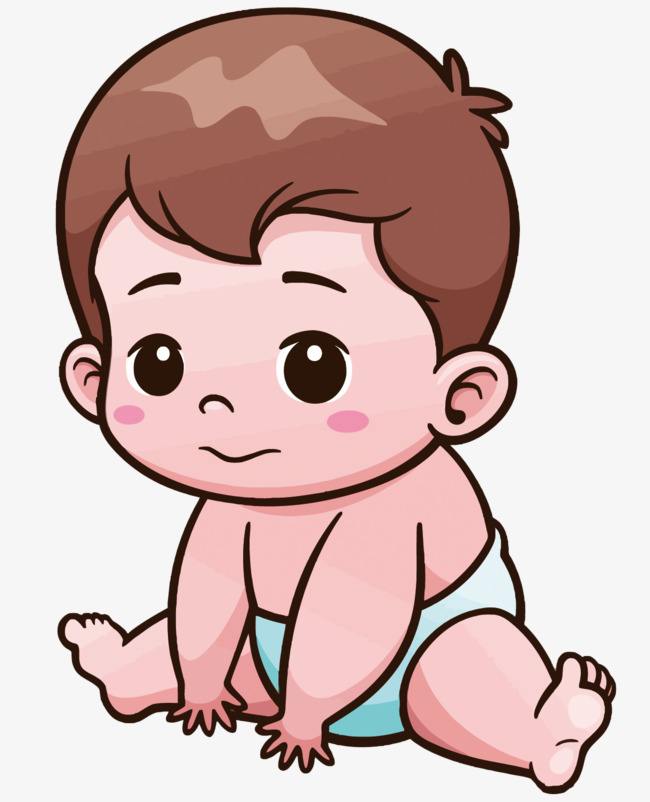 P6-P12
P4-P5
P1-P3
1.What did the mom do for her baby?

2.How did the mom feel ?
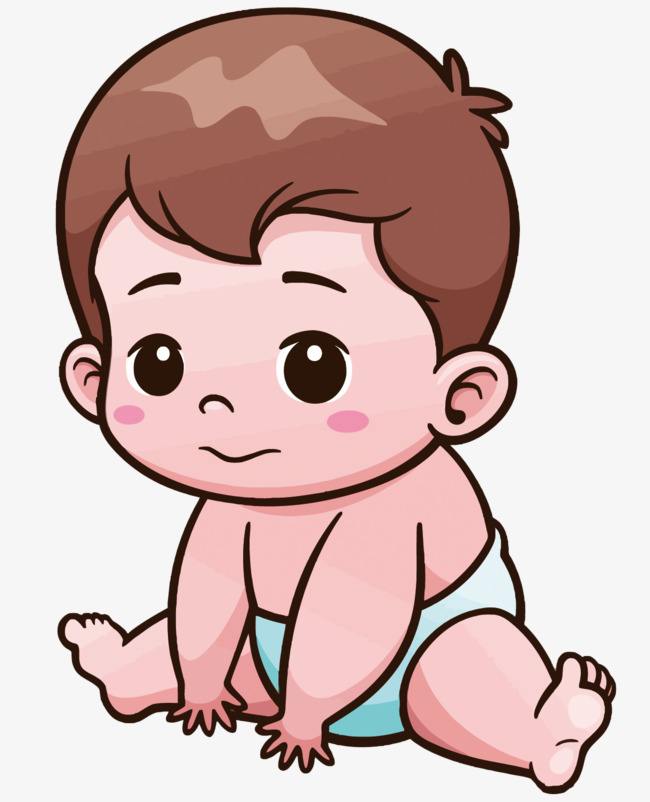 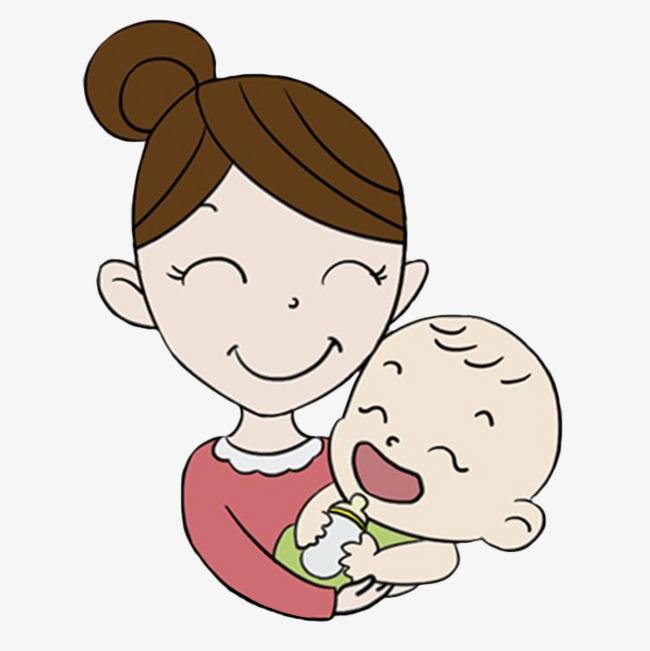 Mom
Young lady
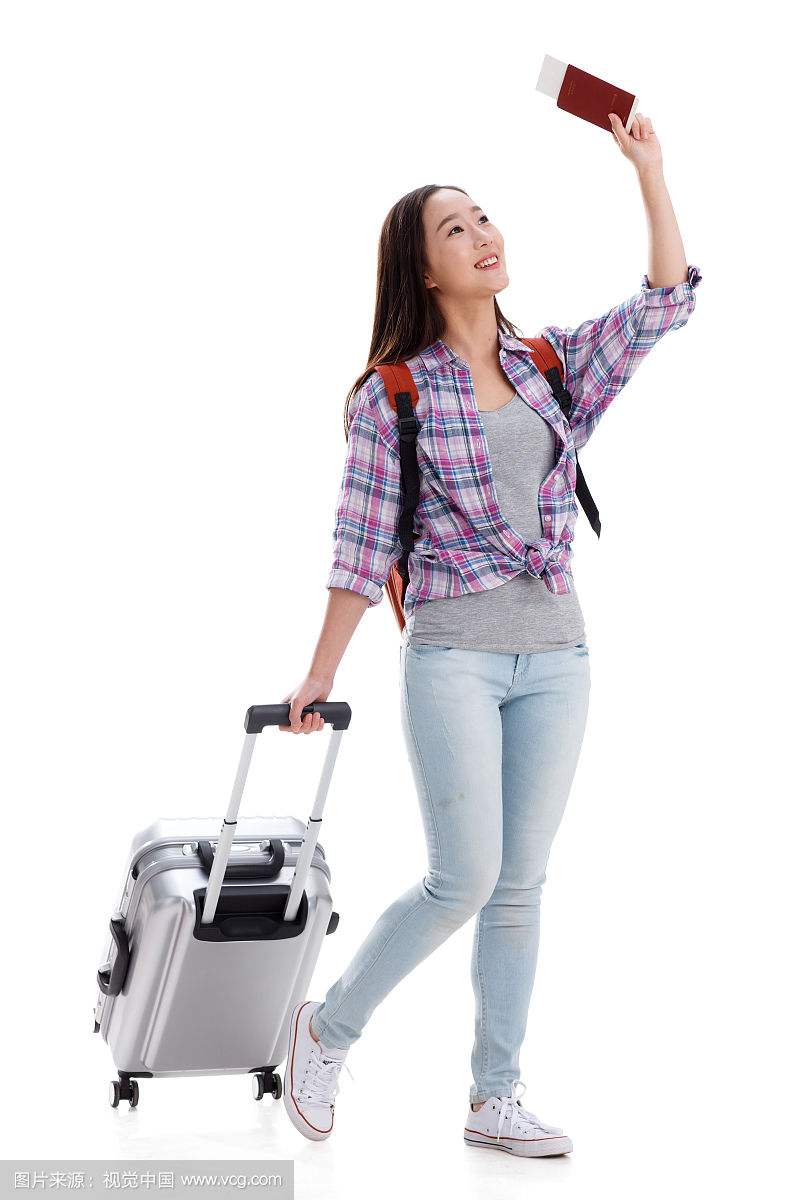 Teenager
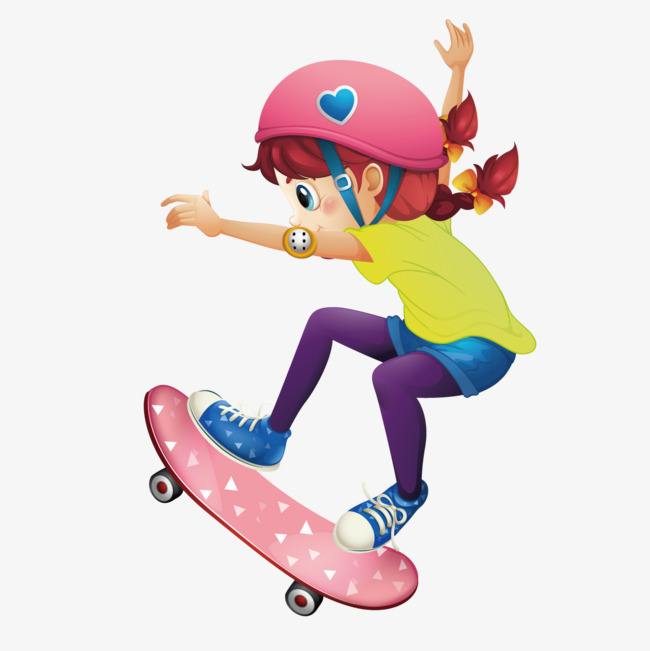 Child
P15-P18
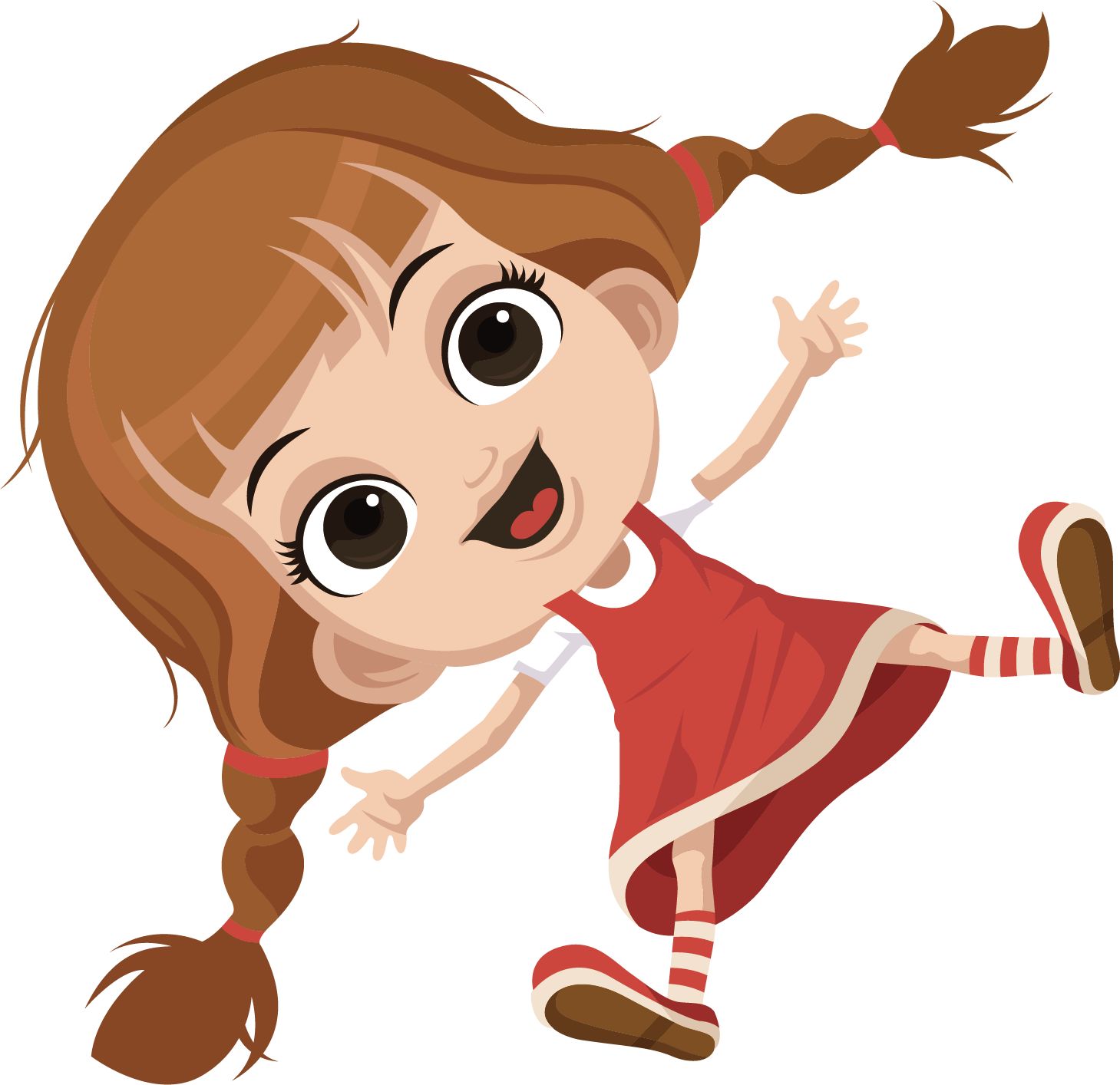 P13-P14
Baby
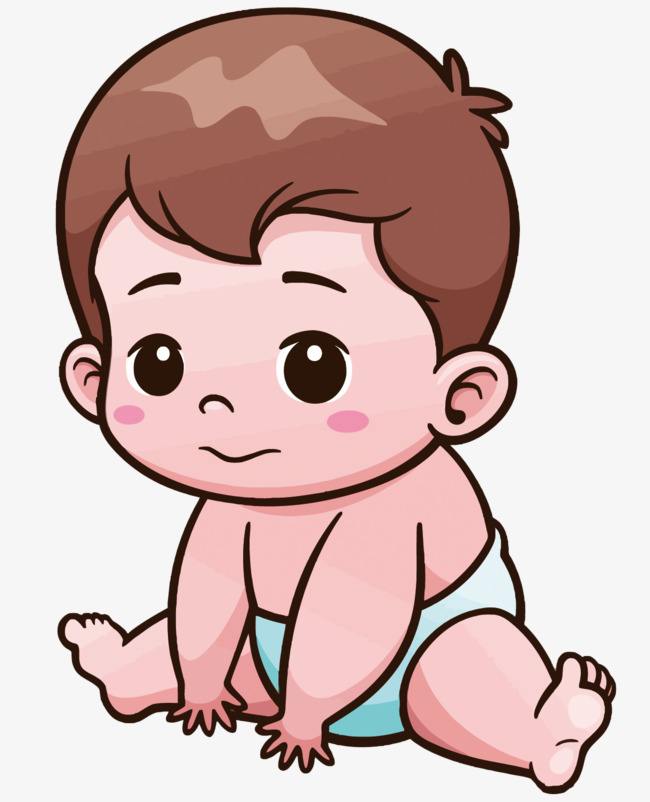 P6-P12
P4-P5
P1-P3
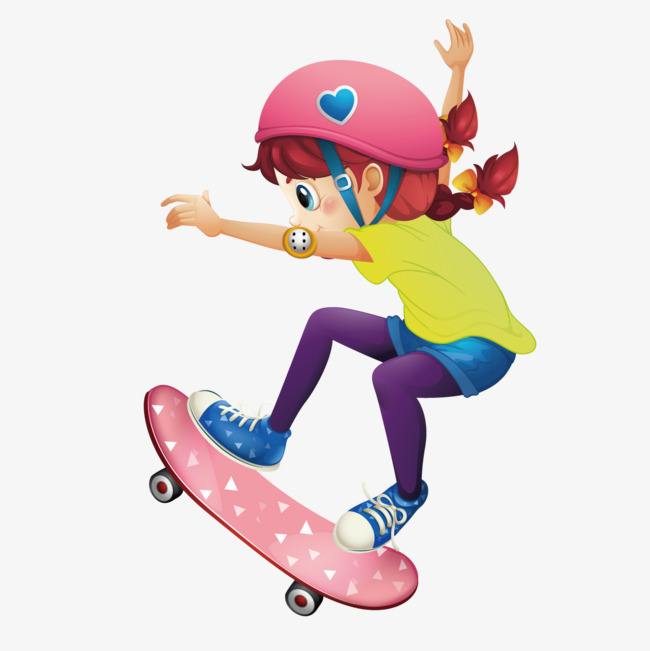 What will the teenager do?
How will the teenager feel?
The mom expects  her daughter to be ...
At  that  leaving  time
The mom will feel...

The daughter will feel...
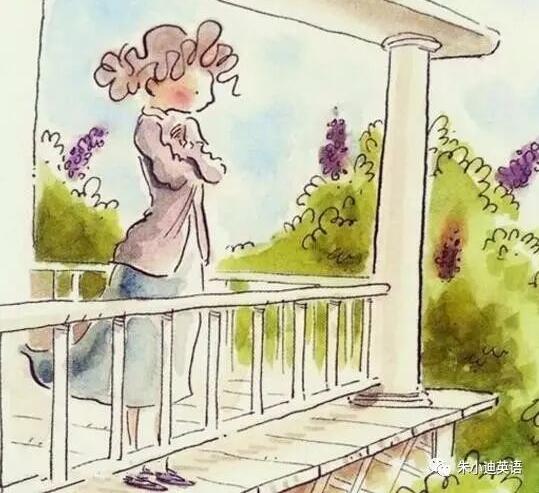 The mom expects  her daughter to be ...
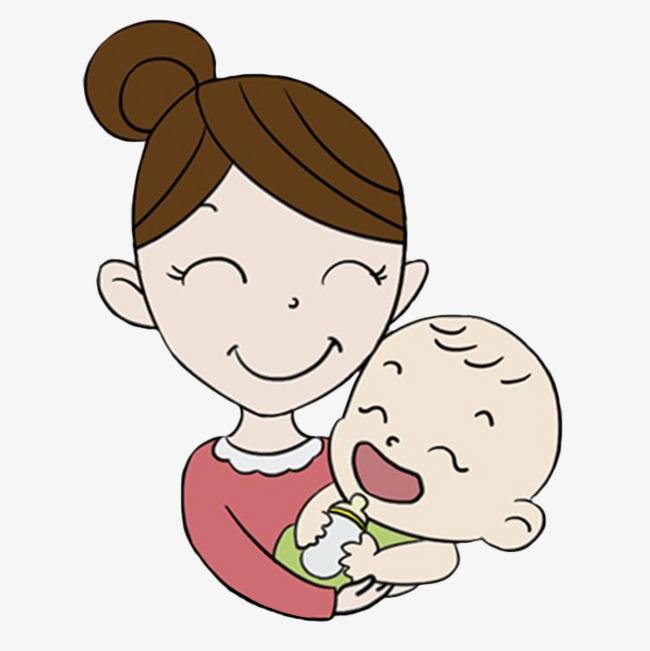 Mom
Young lady
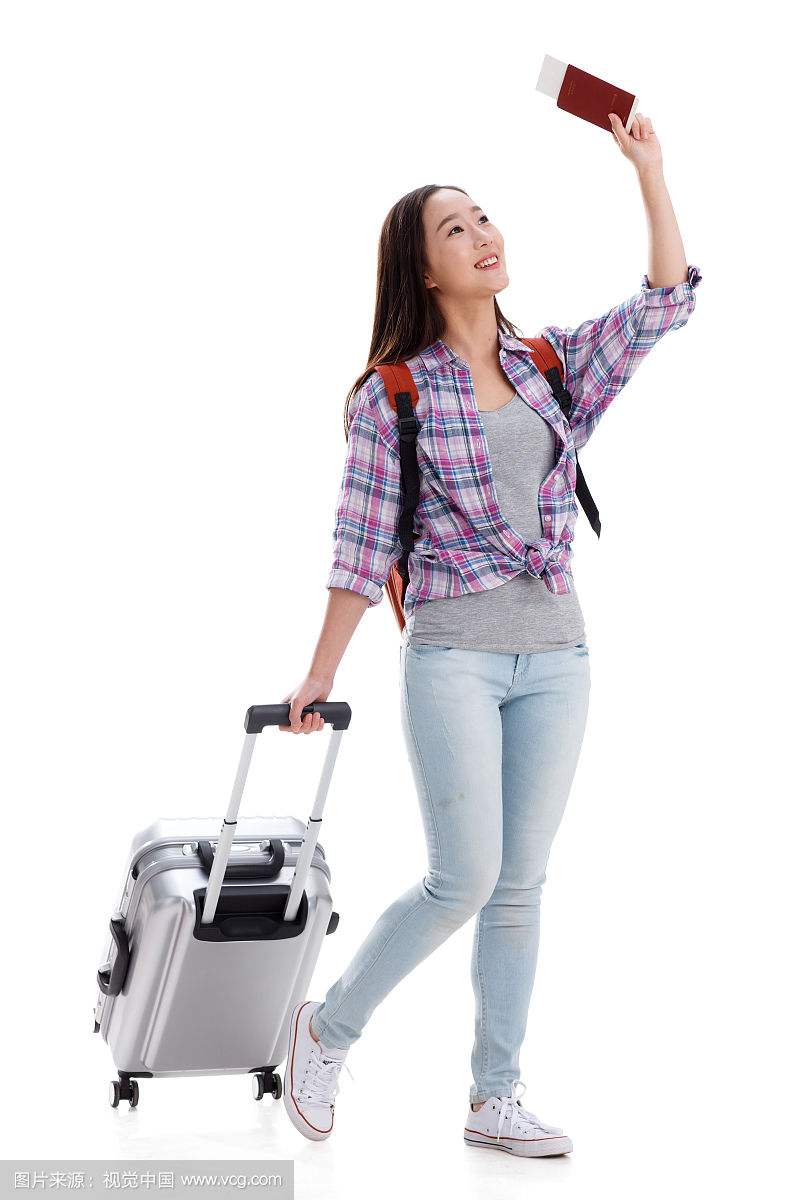 Teenager
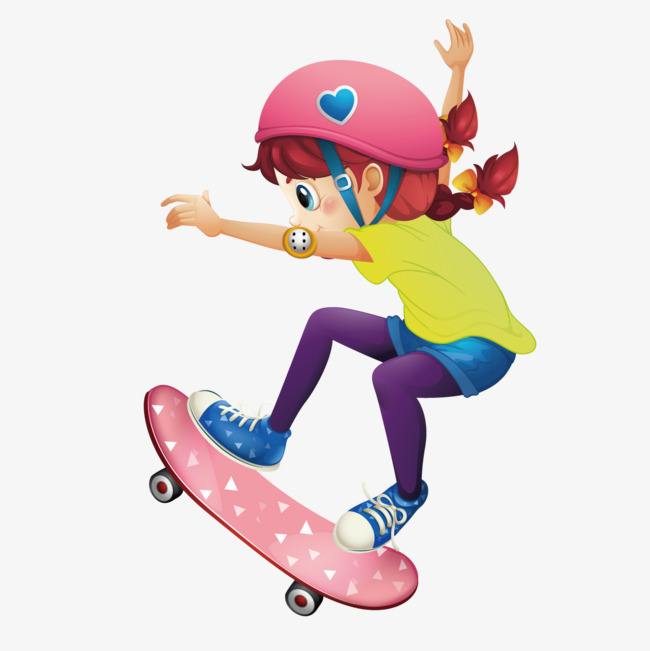 Child
P15-P18
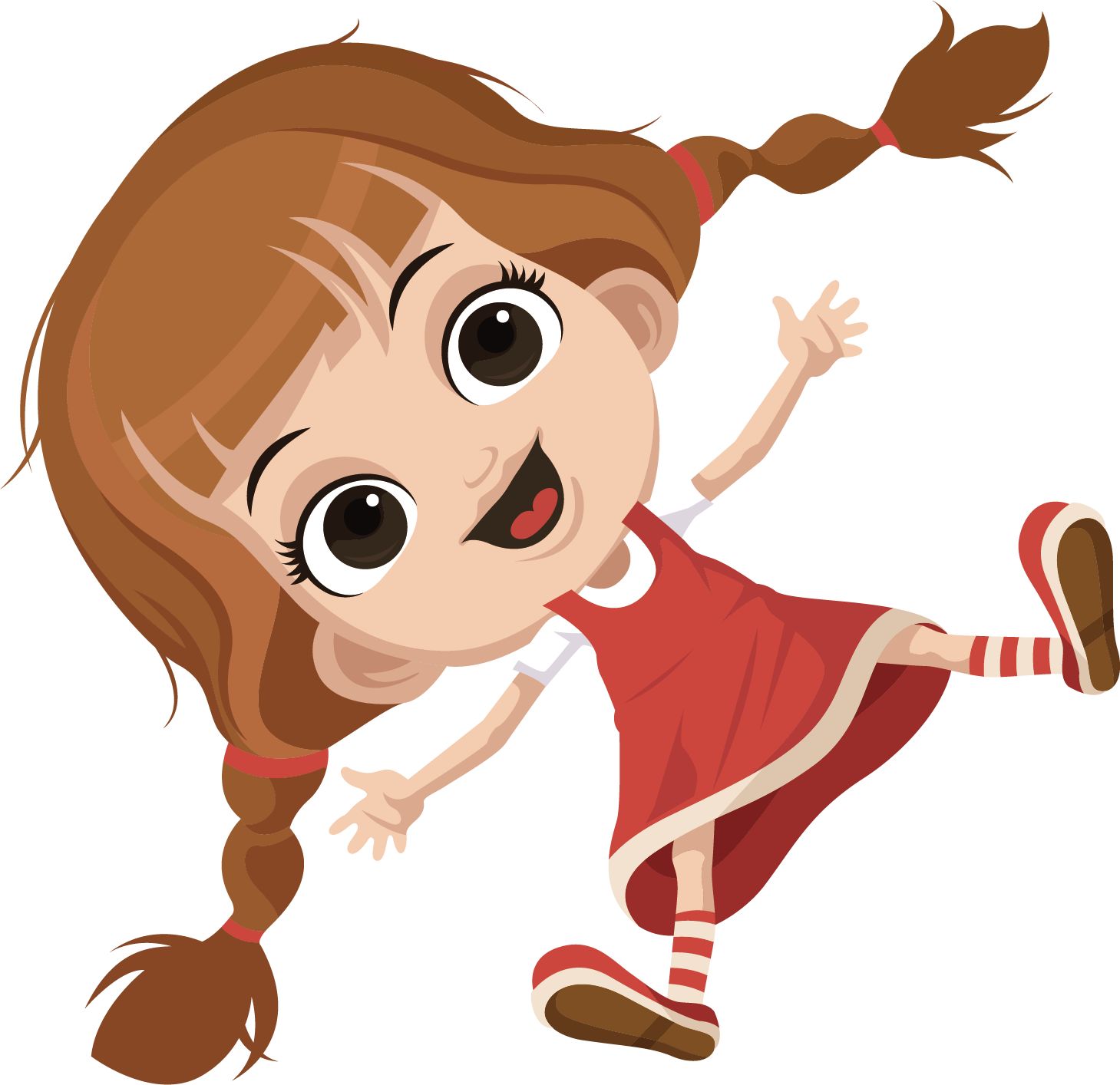 P13-P14
Baby
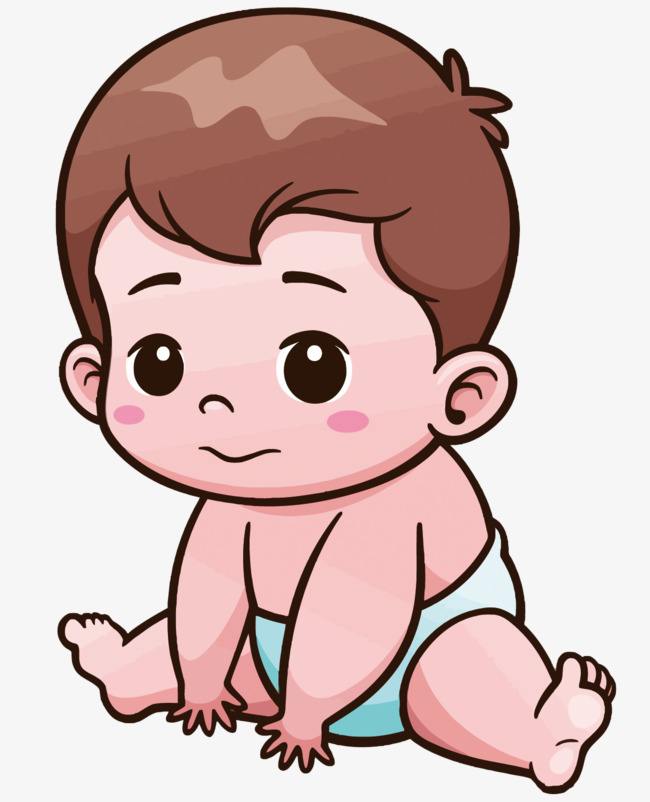 P6-P12
P4-P5
P1-P3
The mom expects her daughter to remember...
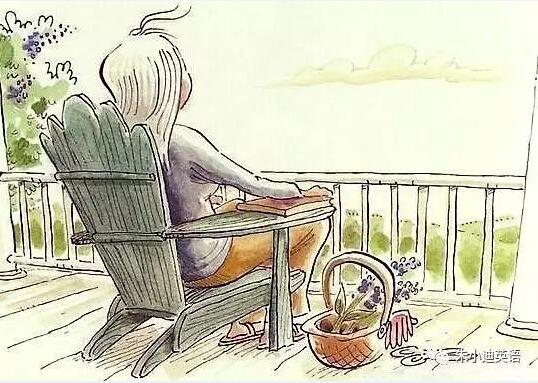 Someday     by Baby      

One day you counted   my  fingers and kissed each one.
One day the first snowflakes fell ,and        held         
up and watched them melt on         baby skin.
                          


Someday ,a long time from now ,       own hair will glow 
silver in the sun.
‘。。。。。。
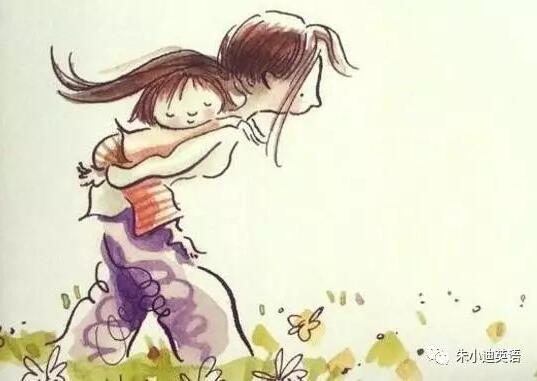 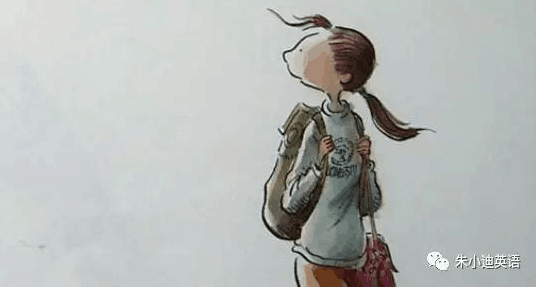 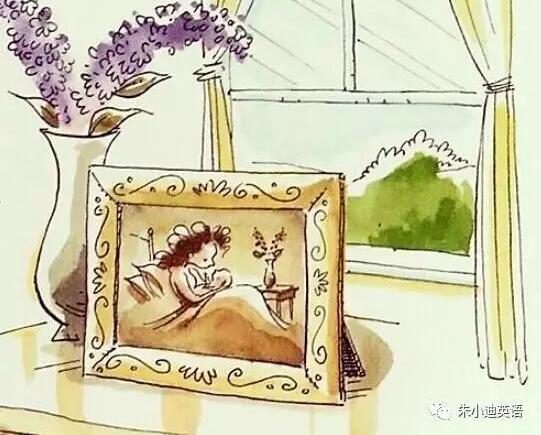 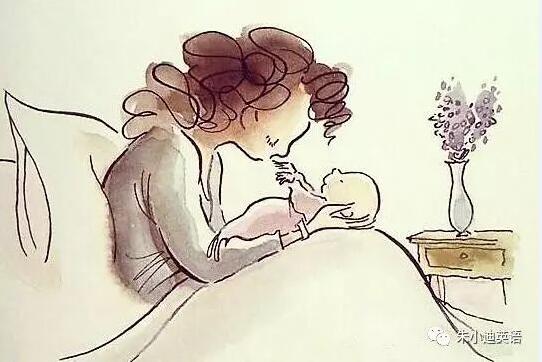 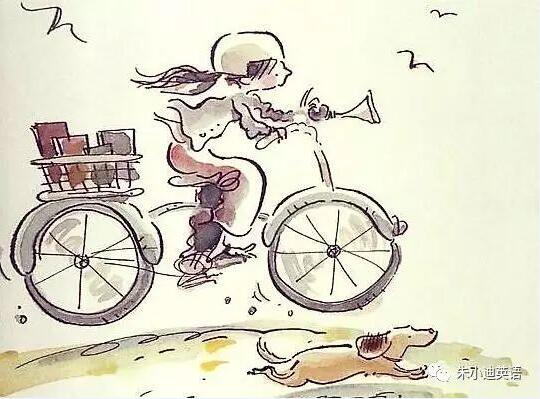 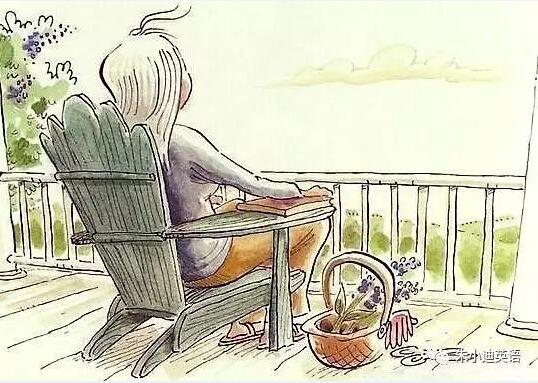 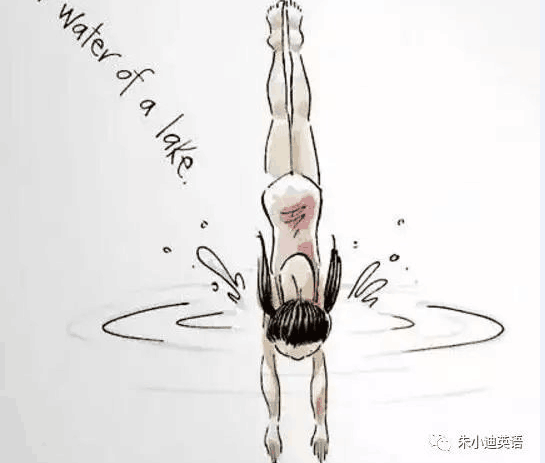 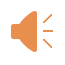 What  touches（感动）you the most?

Why?
Say something to your mom......
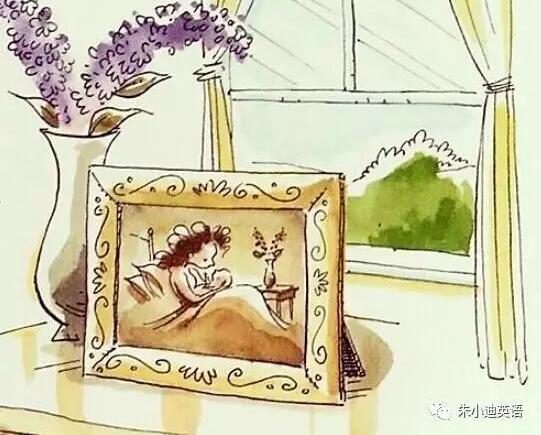 Someday......
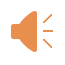 Thank you !
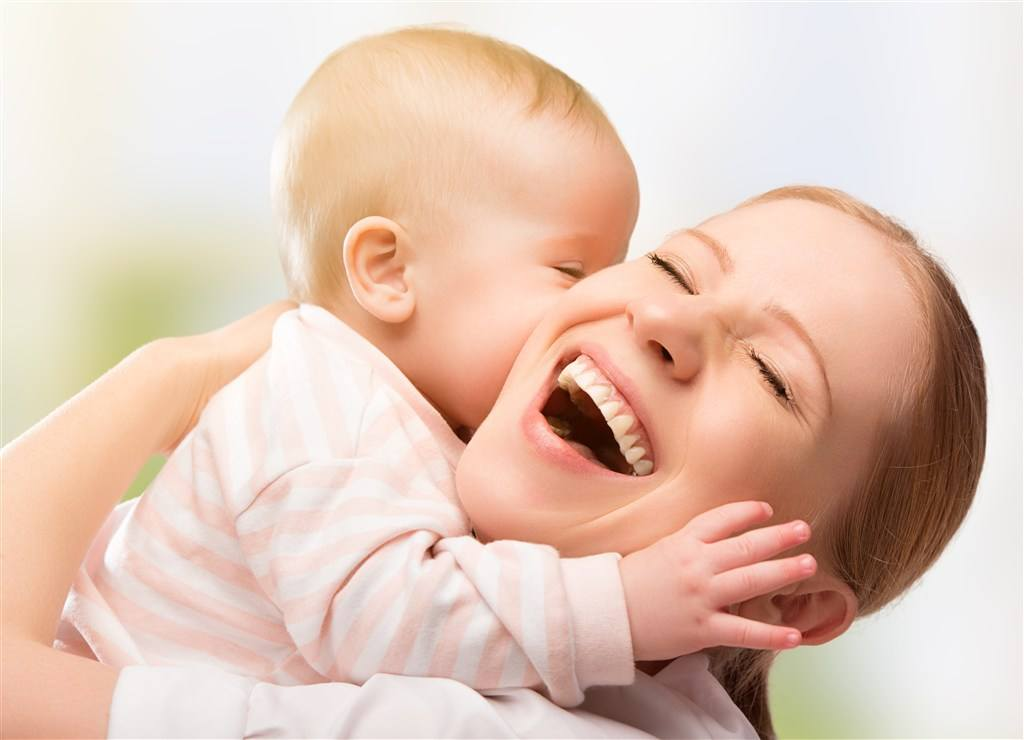 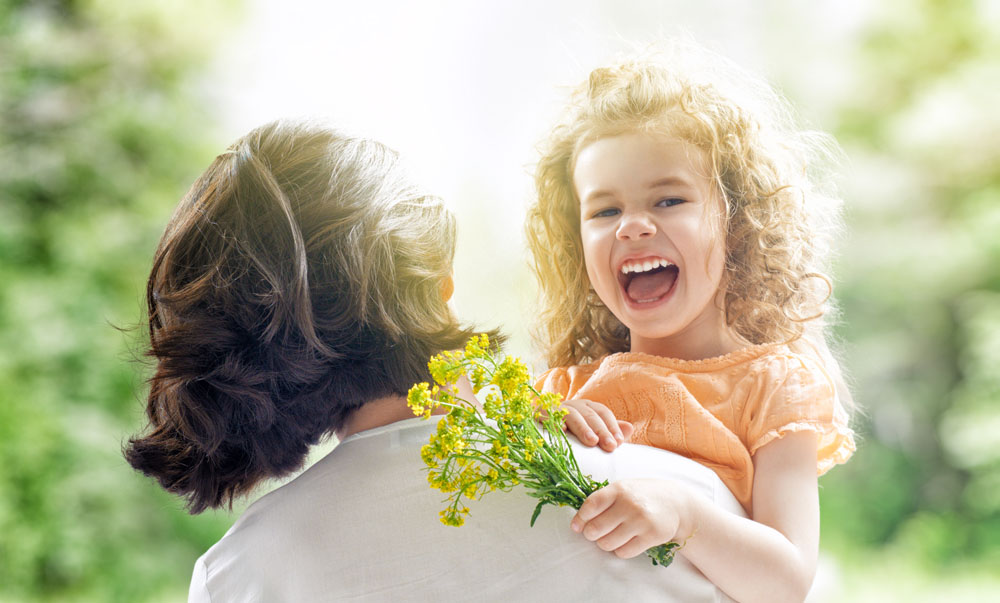